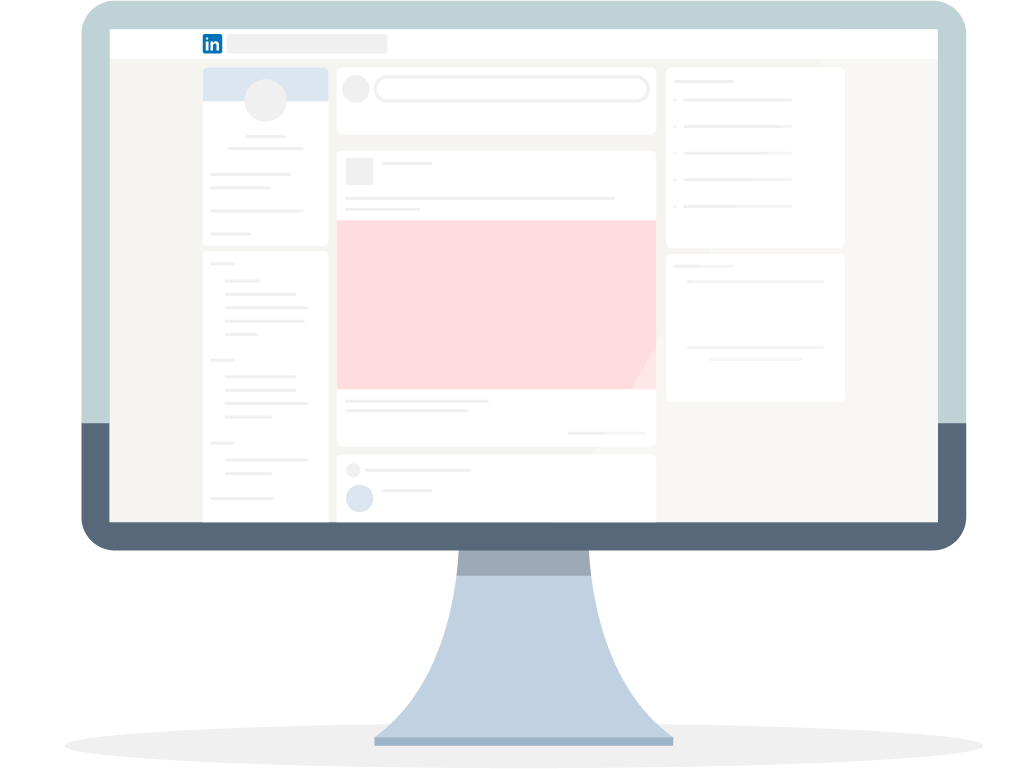 Increase Your Cybersecurity Awareness
Explore new cybersecurity videos every day that can be completed in around 5–10 minutes. Don’t worry if you miss a day — you can always catch up tomorrow.
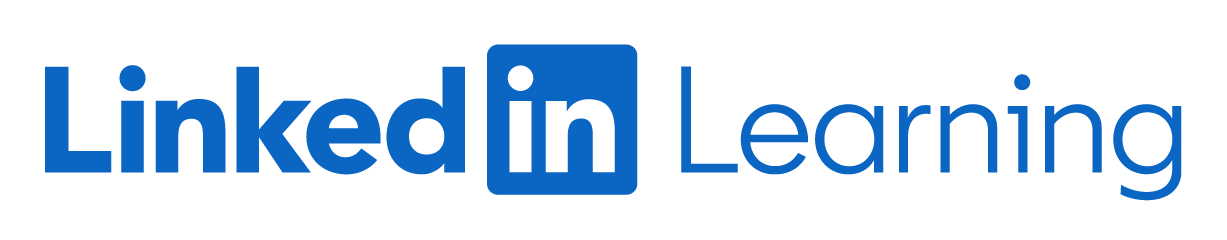